Terenska nastava na rijeci  Ombli
Sudjelovali su učenici  trećih razreda OŠ Ivana Gundulića.

4.4.2011.
Stigli smo u Komolac.
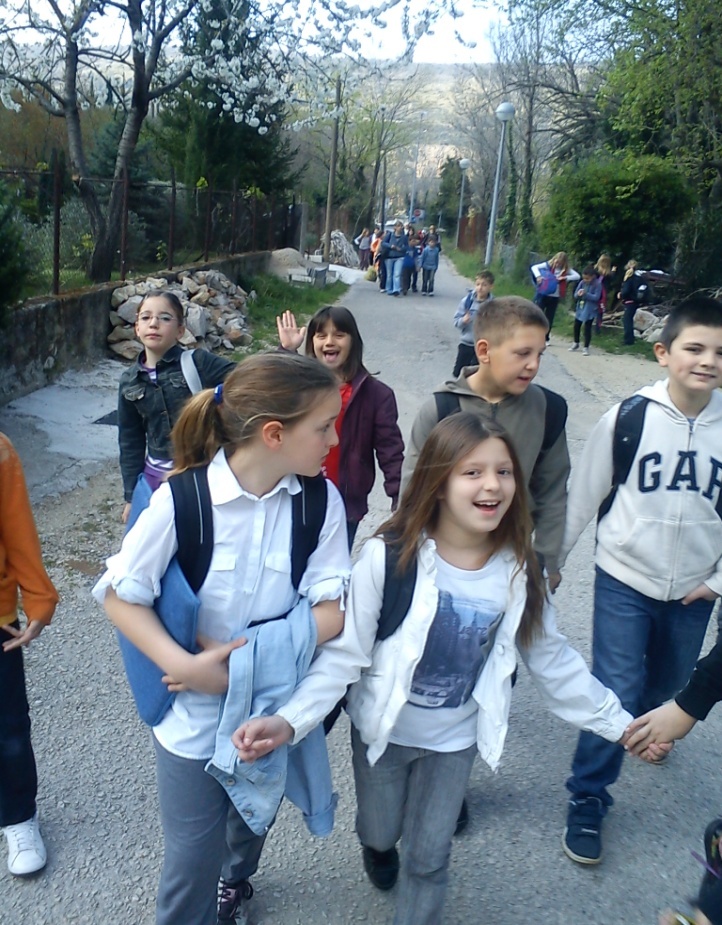 Uživamo u prirodi  pokraj izvora rijeke Omble.
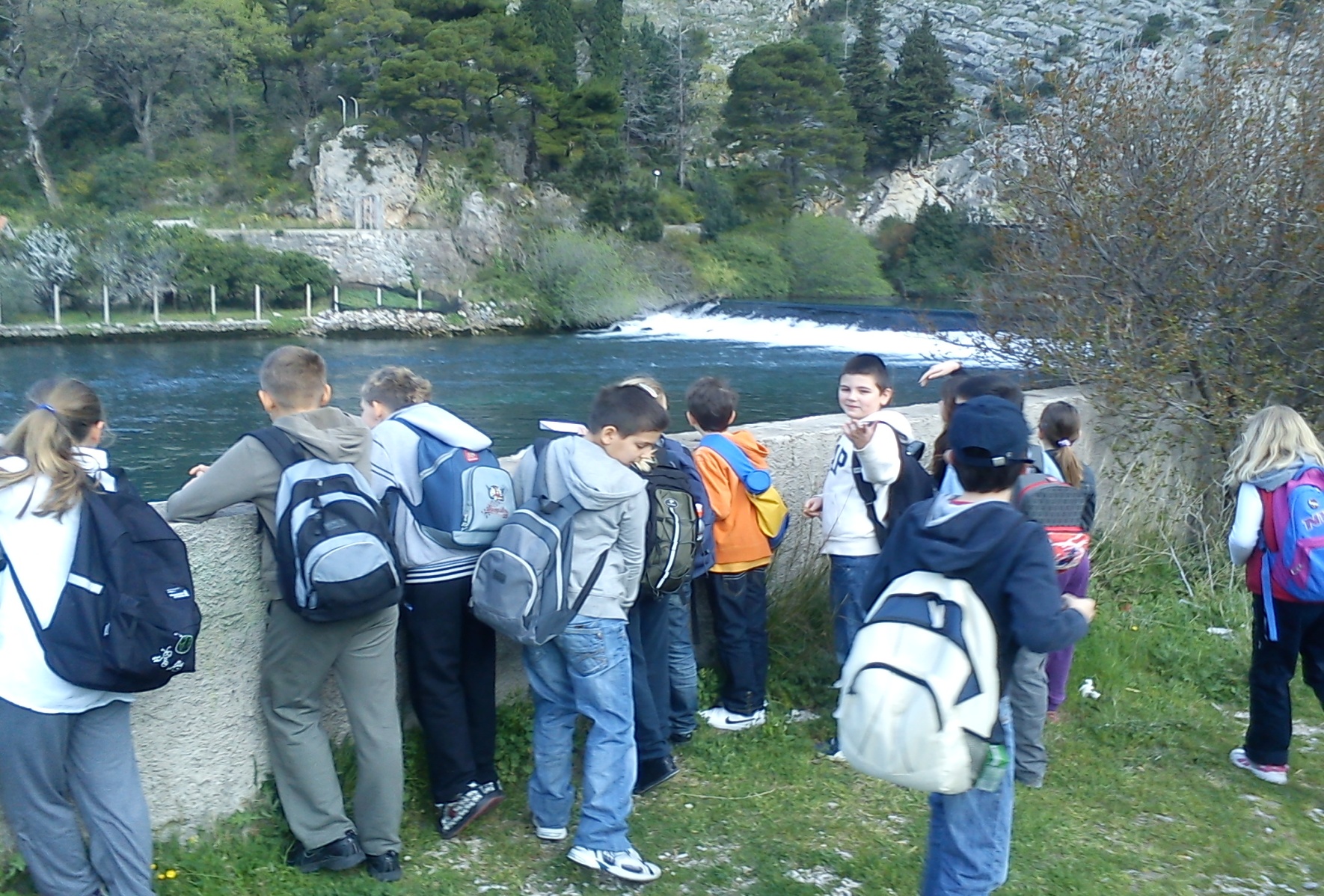 Čudili smo se razrušenoj staroj tvornici tjestenine.
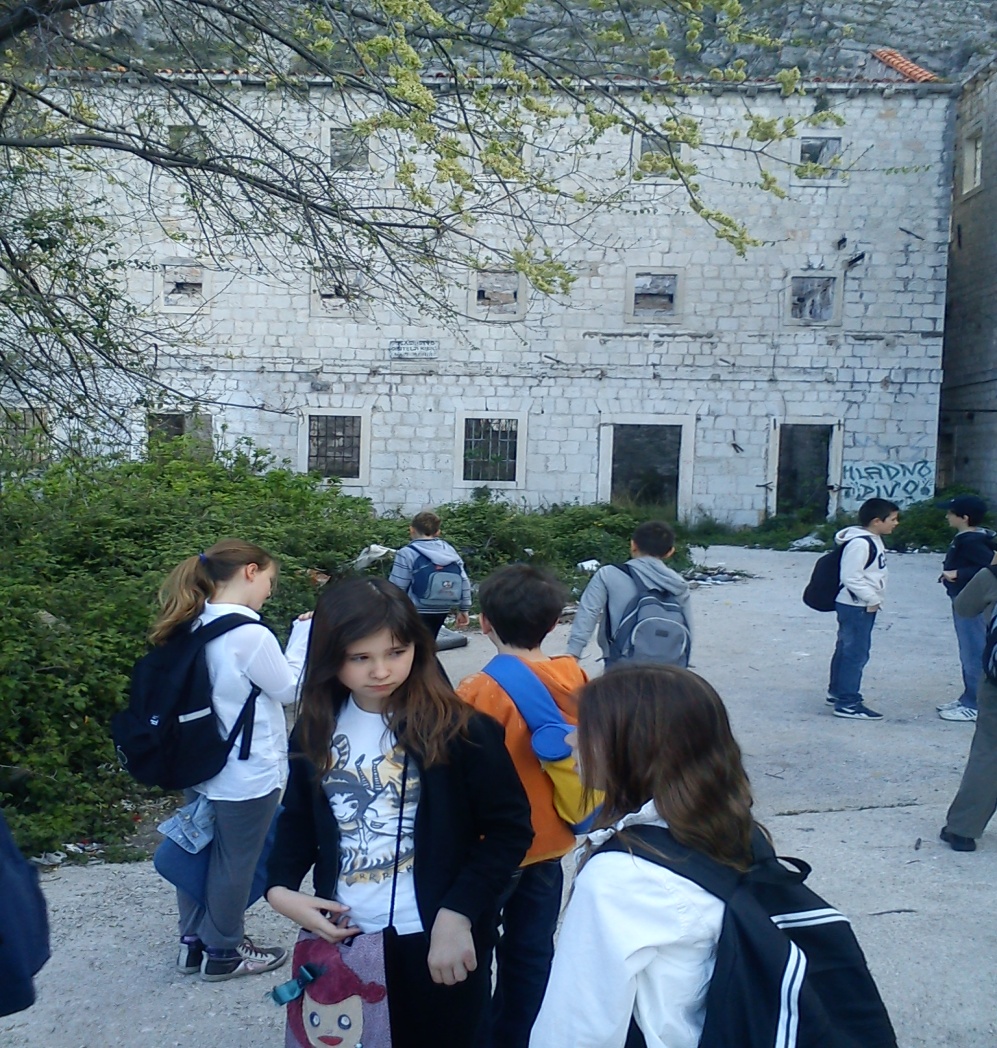 Labudovi su se pred nama pravili važni.
Uživali smo i u pačjem plesu.
U crkvi Velike Gospe u Rožatu smo vidjeli prekrasan klaustar.
Svi zajedno pišemo o svemu što smo vidjeli.
kraj
Napravili : Haris Grebović i Marko Raguž